Log In to SciQuest
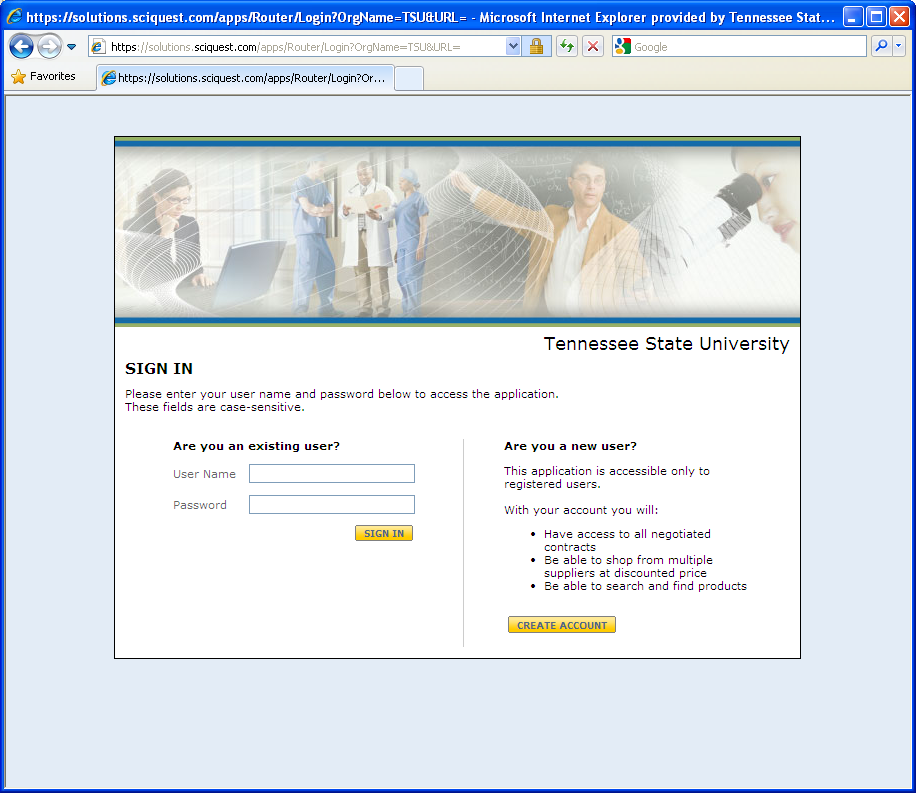 1. Sign in to SciQuest
Select Forms
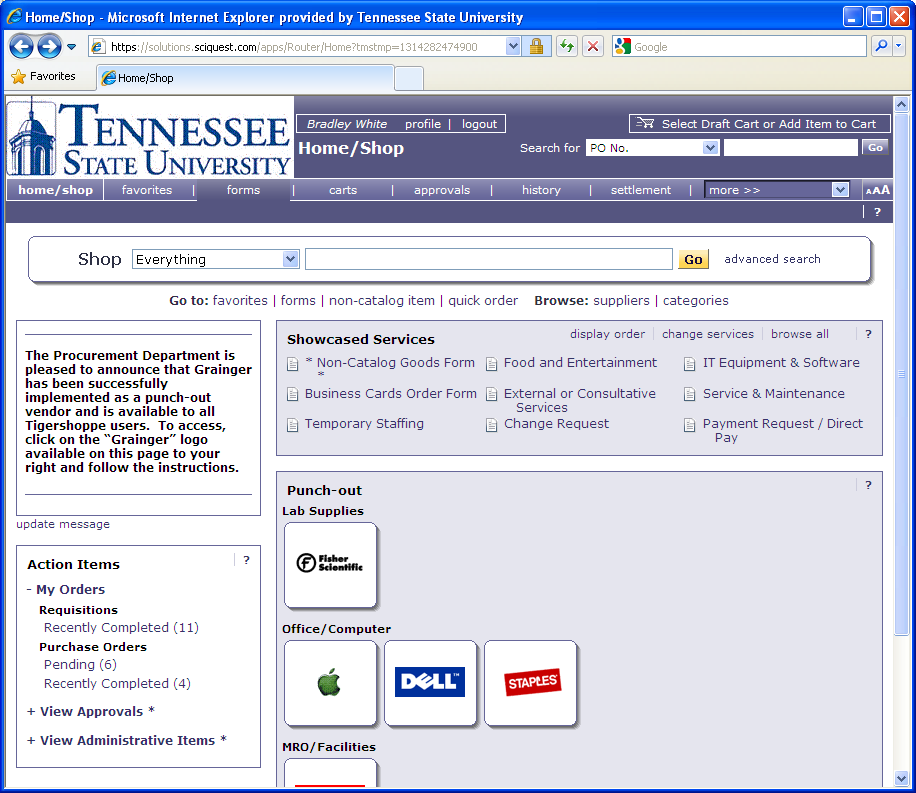 Scroll Down to the Appropriate Travel Form
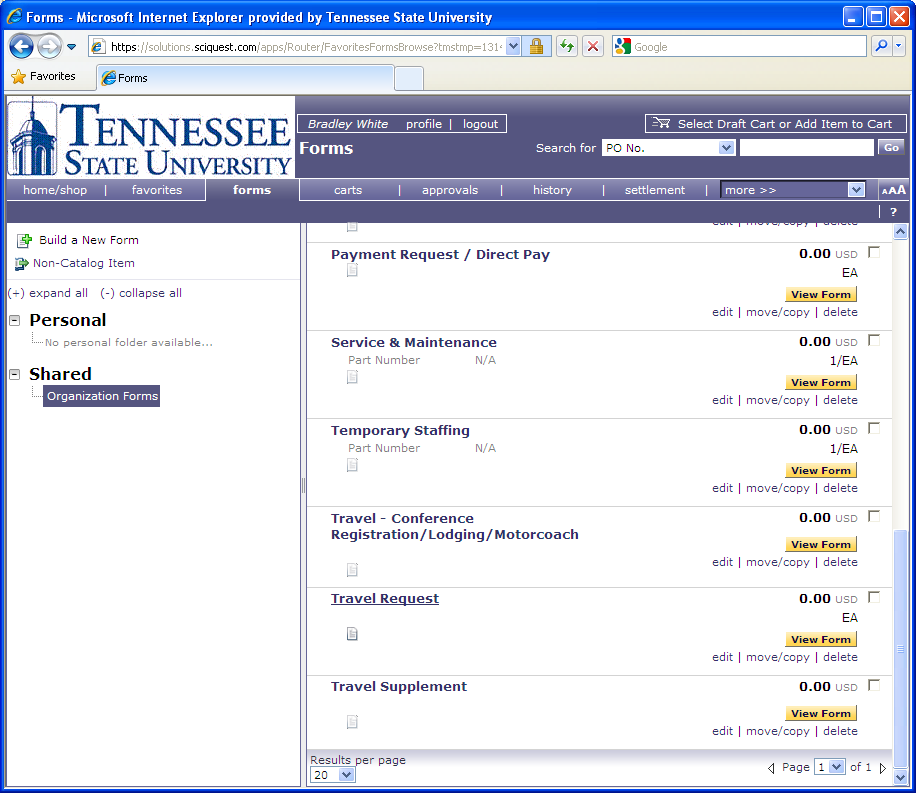 Complete the Appropriate Form
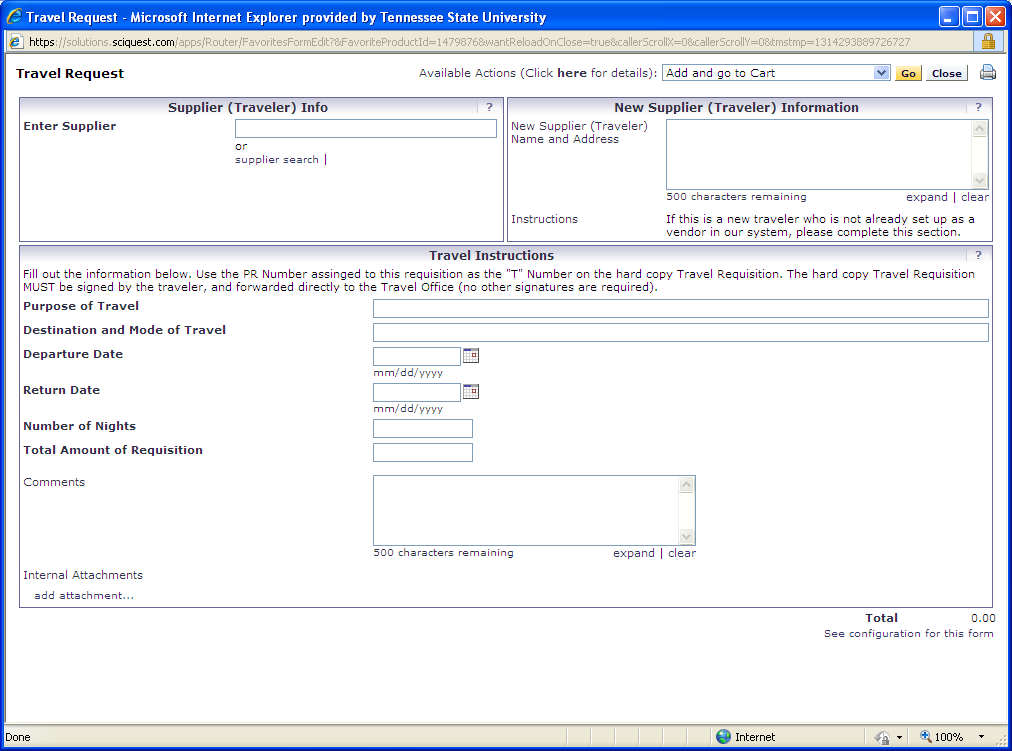 Use the SciQuest PR Number as your Travel Requisition Number
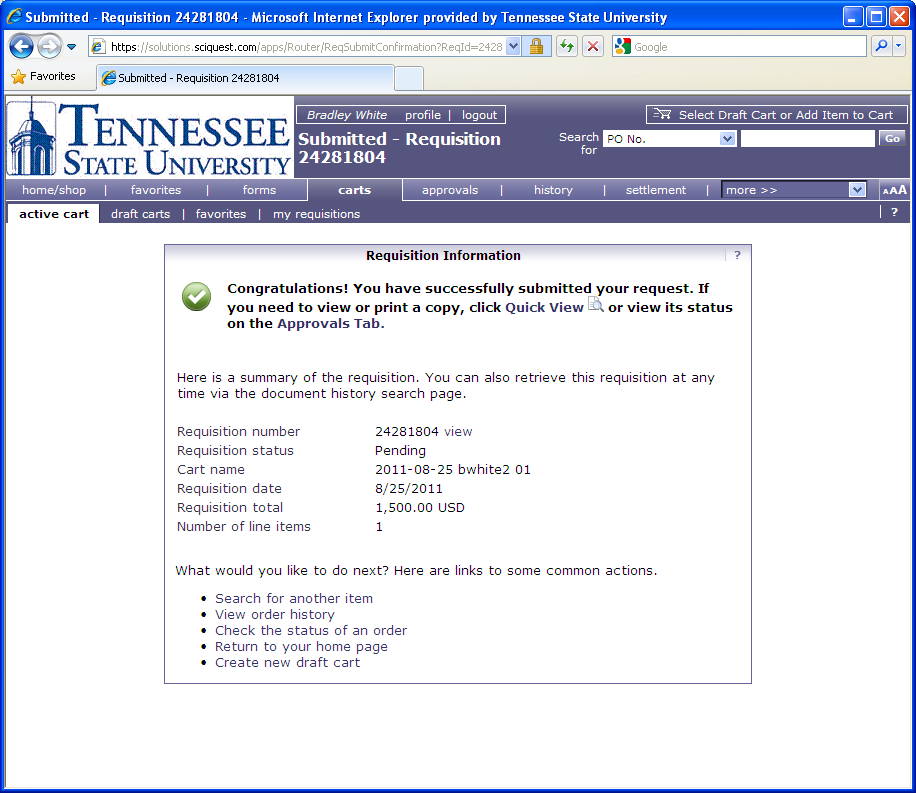 Click on the PR Number or View
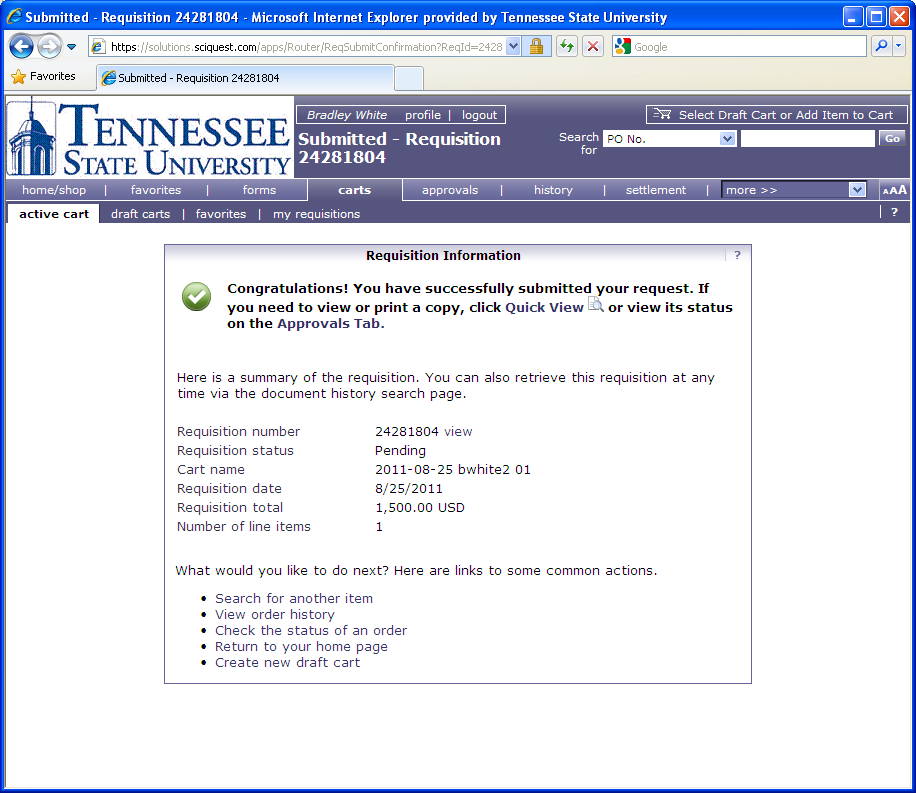 Click on Comments
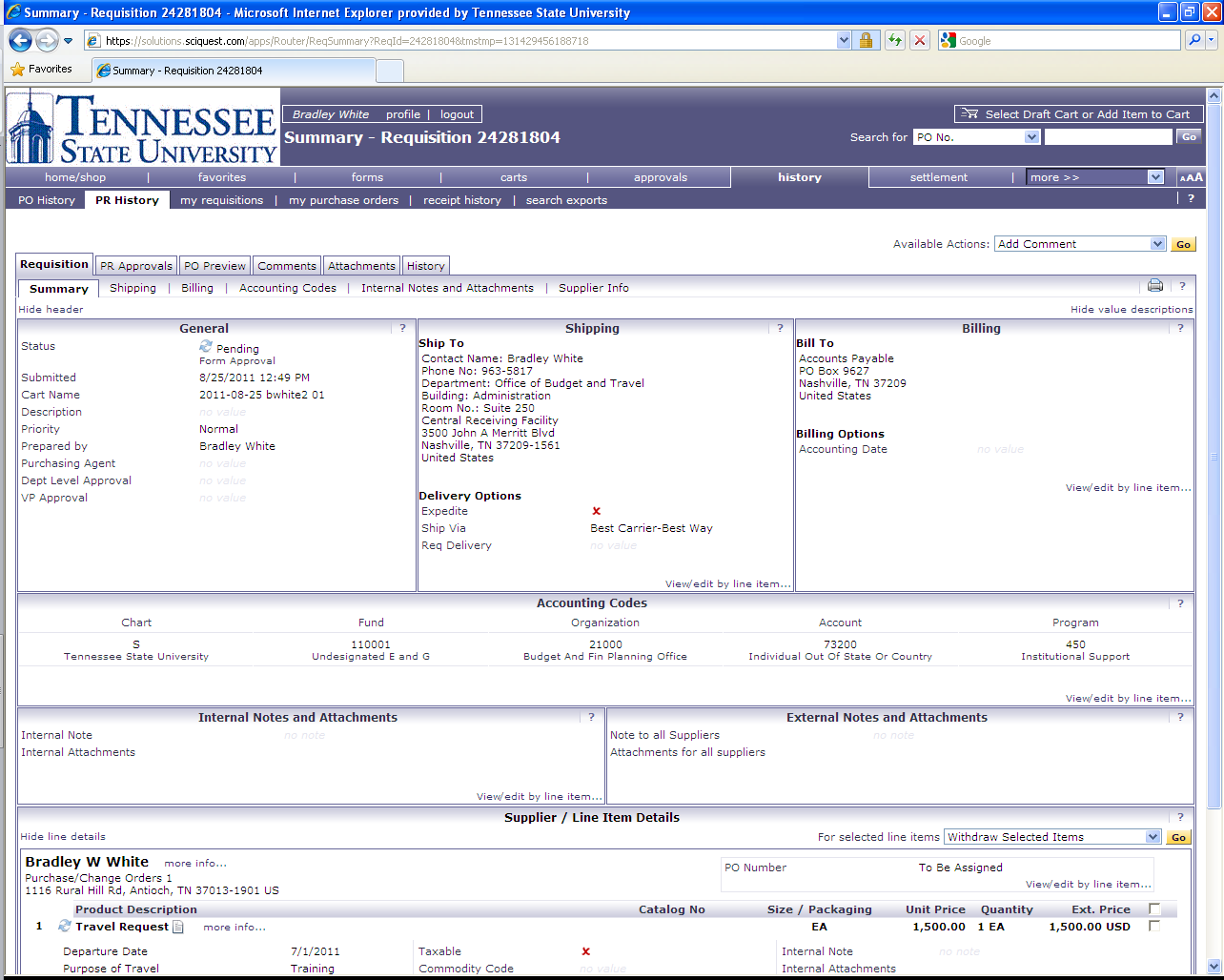 Click on Add Comment
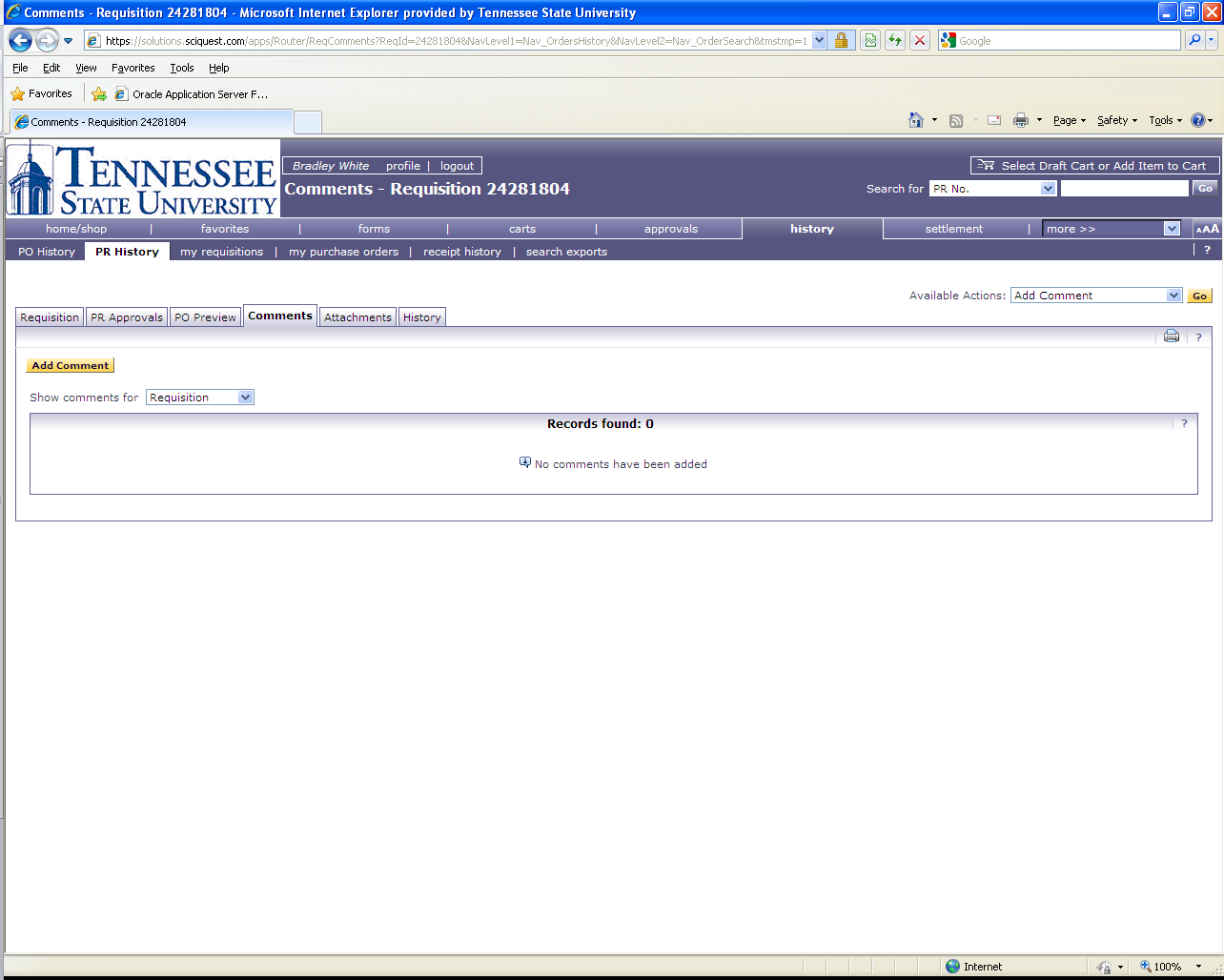 Select E mail Recipient(s) (approver(s)) and type “Please Review and Approve” in the text box
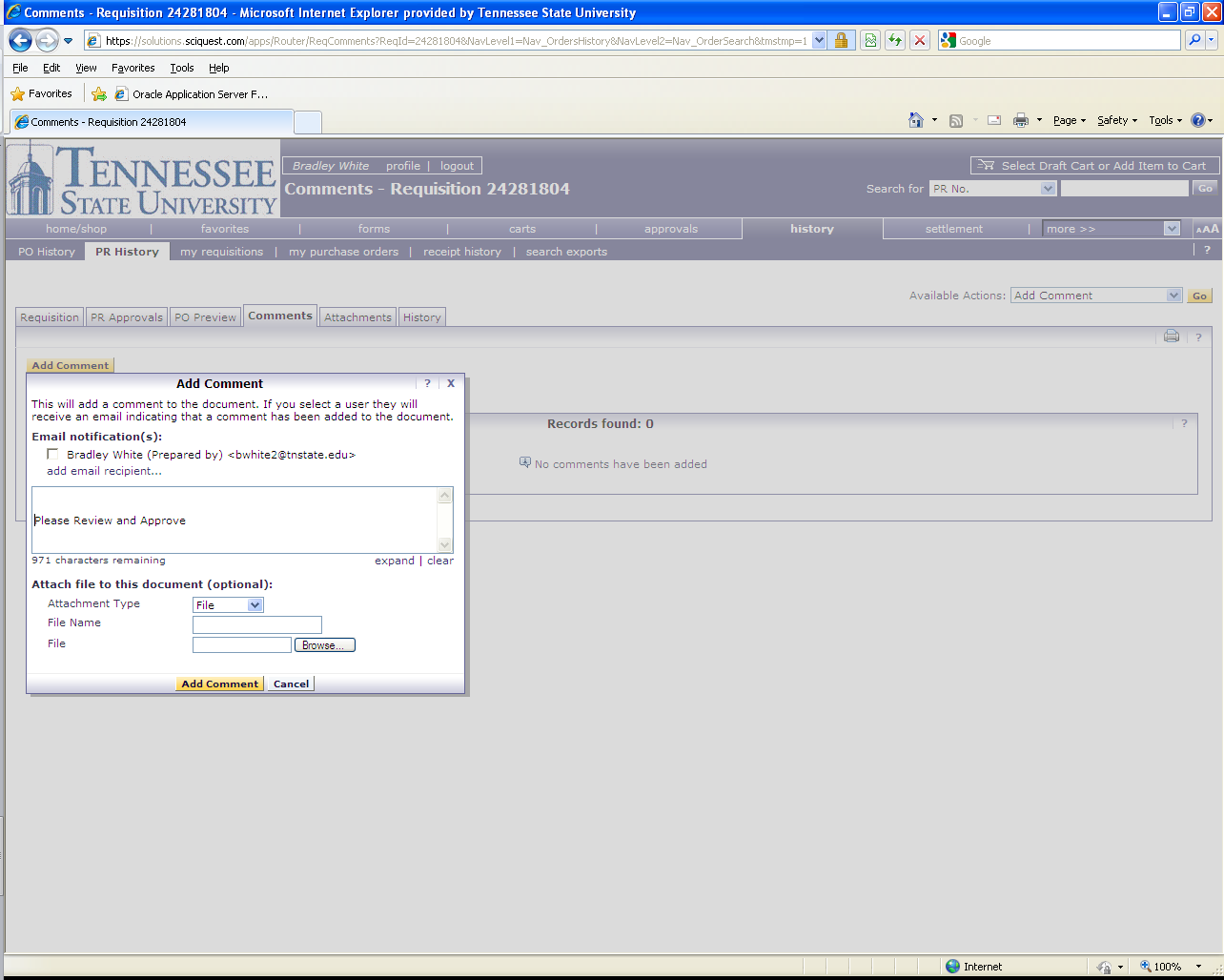 Other Information
There is no need to attach copies of the SciQuest generated PR to the hard copy.
Attachments are NOT required but may be submitted if you choose.
The hard copy Travel Requisition should be signed by only the traveler, and submitted to the Travel Office with all supporting documents attached.